Missing Student
Tabletop Exercise
Exercise Agenda
Welcome and Introductions
Housekeeping	
Exercise Overview
Goals                                                                    
Rules
Objectives/Core Capabilities                       
 Assumptions and Artificialities
Roles and Responsibilities                       
 Schedule
Structure
Scenario-Driven Exercise 
Facilitated Discussion in Four Modules
Hot Wash 
Closing Comments
Debrief
Welcome and Introductions
Opening Remarks
Facilitator
Introductions
Hosting Agency
Participants
Exercise Staff
Lead Facilitator
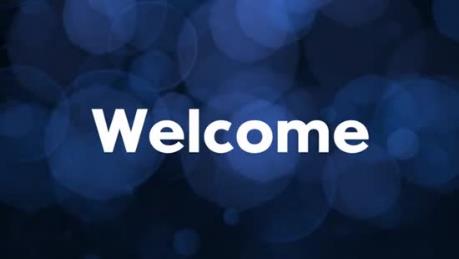 Exercise Goals
Test plans to prepare for, respond to, and recover from a missing student at the school..
Demonstrate effective coordination of district plans, and actions with school and community partners.
Strengthen relationships with our response partners. 
Identify areas for improvement and develop a corrective action plan.
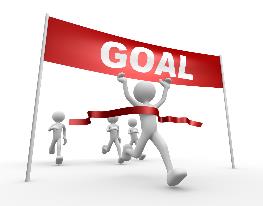 Objectives and Core Capabilities
To test the schools response in conducting an initial investigation; searching for a missing or abducted child. 
To employ strategies and responses in mitigating and resolving the emergency.
To work collaboratively with law enforcement and other emergency services to facilitate locating the student.
Ensure that communication between the school and parents/family, as well as law enforcement and emergency services, are timely and factual.  
To participate in a multi-disciplinary tabletop exercise, developed to build cohesiveness within investigative teams when responding to an emergency
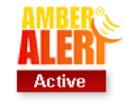 Participants Roles and Responsibilities
Players: Respond to the situation presented, based on expert knowledge of response procedures, current plans and procedures, and insights derived from training.
Facilitator(s): Responsible for moderating and keeping participant discussions focused on exercise objectives and core capabilities, and ensuring relevant issues are explored; provide situational updates and additional information; resolve questions as required.
Exercise Structure
A scenario-driven, facilitated discussion-based exercise
The exercise is divided in four modules:
Module 1: Initial Response – Scenario Background
Module 2: Response – Scenario Update #1
Module 3: Response – Scenario Update #2
Module 4: Recovery – Scenario Update #3 
Debrief
Rules for Players
There are no right or wrong answers/ideas.
Varying viewpoints are expected and will be respected.
“Exercise decisions” are not precedent setting.
Players are encouraged to consider different approaches and suggest improvements/“Think outside the box.”
Ground Rules
This is not a test of current capabilities and plans. It is a discussion of probable responses to a hypothetical emergency. 
The exercise will be an open dialogue. All ideas and input are welcome.
One person speaks at a time.
The scenario will be accepted as is. However, the facilitator may make modifications as deemed appropriate.
No hypothetical resources are available.
Assumptions and Artificialities
The exercise is conducted in a no-fault learning environment wherein capabilities, plans, systems and processes will be evaluated.
Participants respond to the TTX scenario events and other exercise information from the perspective of their school’s current policies, plans, processes and capabilities.
The exercise scenario is plausible, and events occur as they are presented in the TTX scenario, allowing for artificialities.
All players receive information at the same time.
Exercise Schedule
Exercise Logistics and Set-up				
Registration				
Welcome and Introductions				
Exercise Overview					
Module 1: Initial Response – Scenario Background 			
Break					
Module 2: Response 			
Module 3: Scenario Update			
Module 4: Recovery 
Break					
Hot Wash					
Closing Comments					
Debrief
Tabletop Processes
A scenario and update statements will be used to generate discussion of probable response actions.
Participants will provide situational responses based on established procedures and plans. The Emergency Operations Plan (should be) available for reference. Other than maps and diagrams, no  additional materials will be provided.
The exercise will conclude with development of action steps needed to support future mitigation and preparedness efforts.
Exercise Guidelines
Respond based on your knowledge of your school plans and capabilities.
Discuss and present multiple options and possible solutions.
Be aware that each phase will not have complete resolution. Any issues that cannot be resolved within a reasonable period of time will be tabled as an after-action item.
If more information is needed, ask.  
Assume any agencies that are requested are initiating their response plans.
Module 1
Initial Response: 
Scenario Background
Date:
A 7th grade teacher reports that a student in her third block did not arrive for class. 

The student is autistic and was last seen two hours prior when leaving homeroom.  

The student has gone missing from school hosted extracurricular activities in the past.
Discussion
What will you do first? Why?
What are your concerns in this situation?
What notifications will need to be made?
Is this an Amber Alert situation?  If so, do  you know what steps need to be taken to activate an Amber Alert and what the activation criteria are?
What systems are in place to make the notifications?
What resources will you utilize both inside and outside the school system?
Module 2: Response
Date:		Time:
The local police have been called to the school. 
Calls have been made to the student’s parents however all attempts have been unsuccessful.  
The school is aware that the student’s parent are going through a divorce and that living arrangements and custodial issues are still being worked out.
The police have begun a sweep of the school and surrounding grounds.
Discussion
What are your emergency procedures for reporting a missing student? 
What are protocols at this point in time?
Do you have access controls that can identify the student’s last whereabouts? (i.e. Cameras, badging systems.)
Discussion
Does anyone have information regarding the well being of the student from encounters this morning? 
What is your procedure for notifying and documenting the attempts to contact the student's parents?
In the past have you had a conversation with emergency first responders about their role in an emergency like this? 
Have you thought about establishing  a unified command? 
If so, who would be included in that command? 
What planning have you done to ensure that your teachers faculty, and staff are prepared to deal with a potential incident like this?
Discussion
Module 4: Recovery
Situation Update
The police department received a phone call from the manager of a local gas station/mini mart.  The manager reported an emotionally distressed young person on the premises.
Police responded to the mini mart and found the missing student crying and very upset.   
The student stated that he left school because he wanted to take a walk and found himself at the mini mart.   
The student’s grandmother was contacted and is on her way to pick him up.
Discussion
How do you plan to communicate with your school community about this incident?
Does your plan include how you will handle internal and external communications?
How will the school work with the student and his family to assist in continued personal preparedness measures?
Take 5 minutes to draft your internal and external messaging.
Hotwash
Have you had any training related to Amber Alert?
Has this training involved your local law enforcement agency or state police? 
Did this exercise increase your awareness of school preparedness needs? How?
Will this exercise provide input for continued emergency operations planning? How?
What action steps should this group take now?
What are the major lessons learned from today’s discussion?
What are tentative next steps to continue the discussion and address any areas of concern?
Where do we go from here?
Contact the Vermont School Safety Center
Web Site Vermont School Safety Center Web Site

Twitter https://twitter.com/vted_safeschool
Stay Connected With Us
@margolishealy
www.facebook.com/margolishealy
www.linkedin.com/company/margolis-healy-&-associates
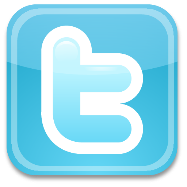 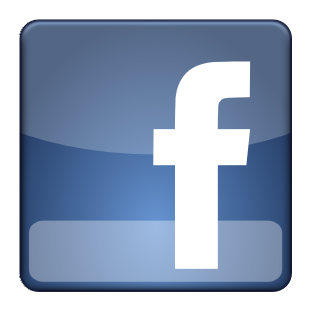 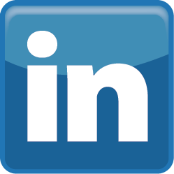 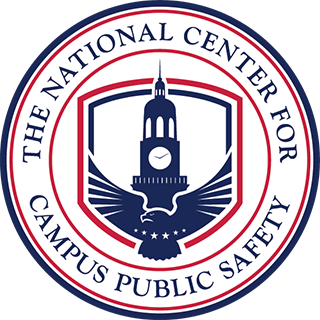 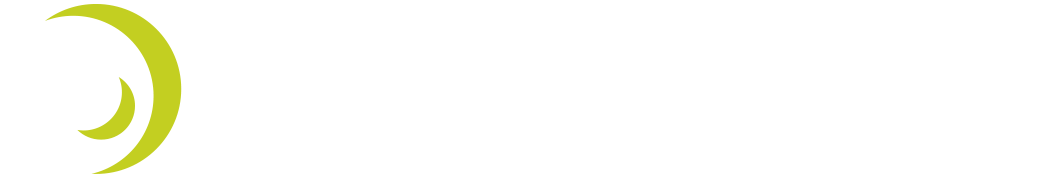 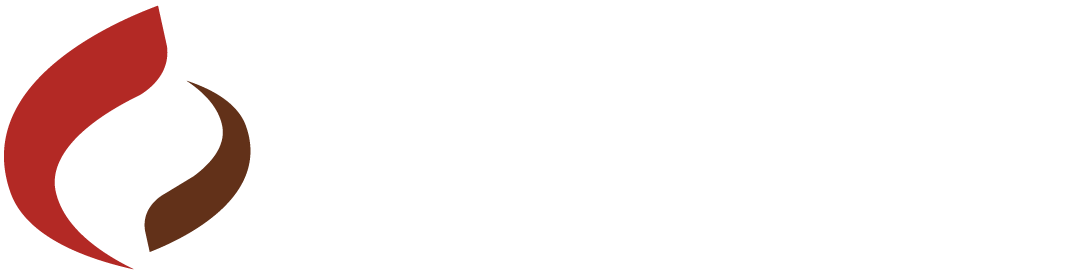